Supervised Machine Learning and Learning TheoryLecture 15: The vanishing gradients problem
October 25, 2024
Lecture plan
Deriving the backward pass
Vanishing gradient
The vanishing gradient problem
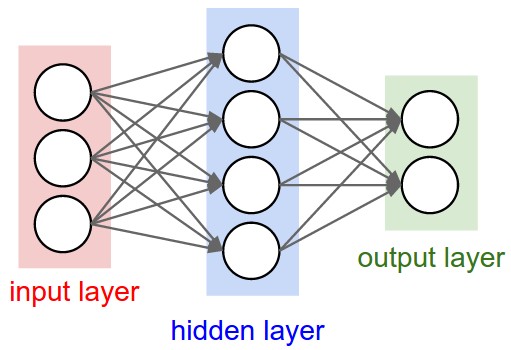 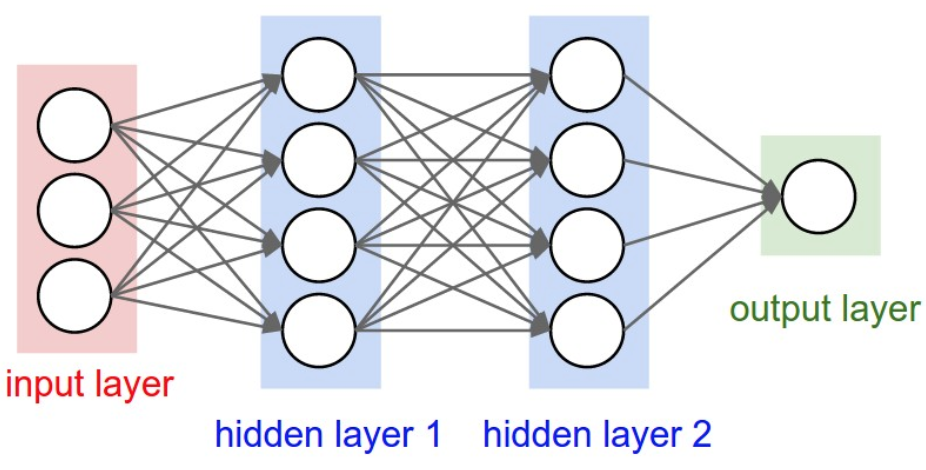 Illustration with two hidden layers
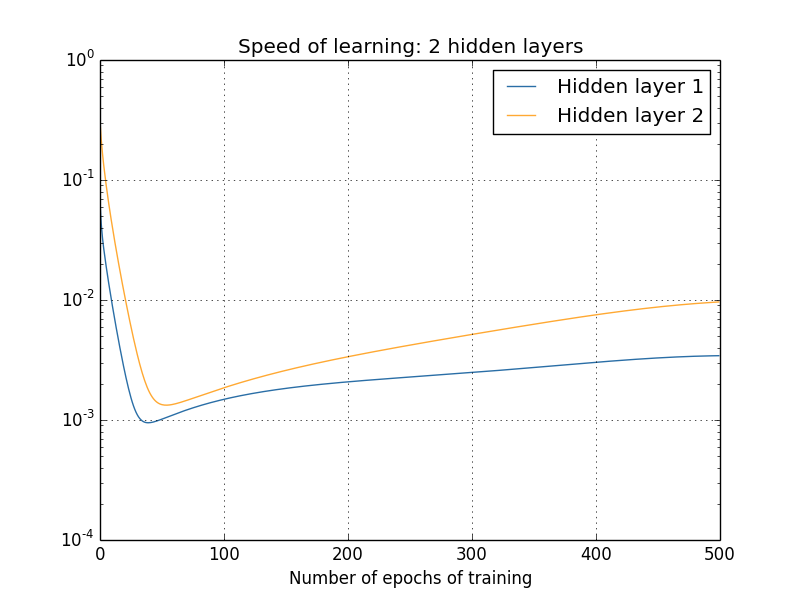 Illustration with three hidden layers
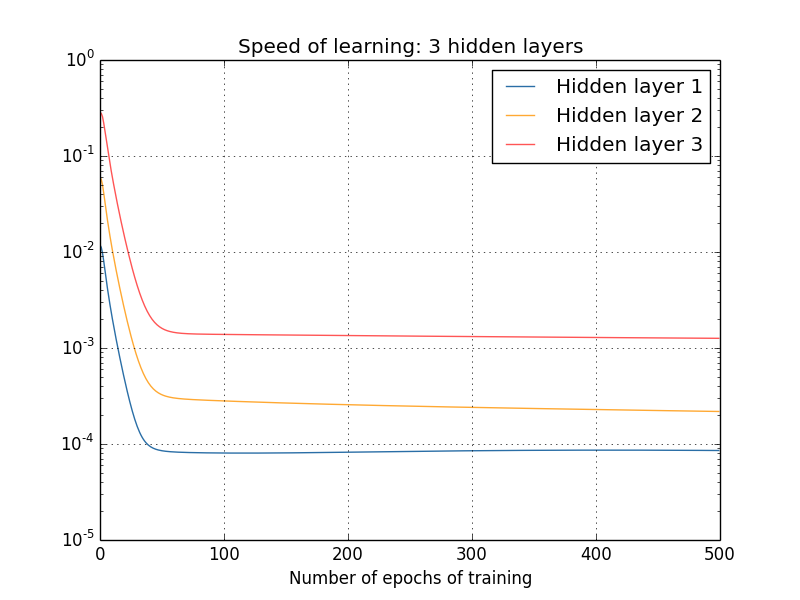 Illustration with four hidden layers
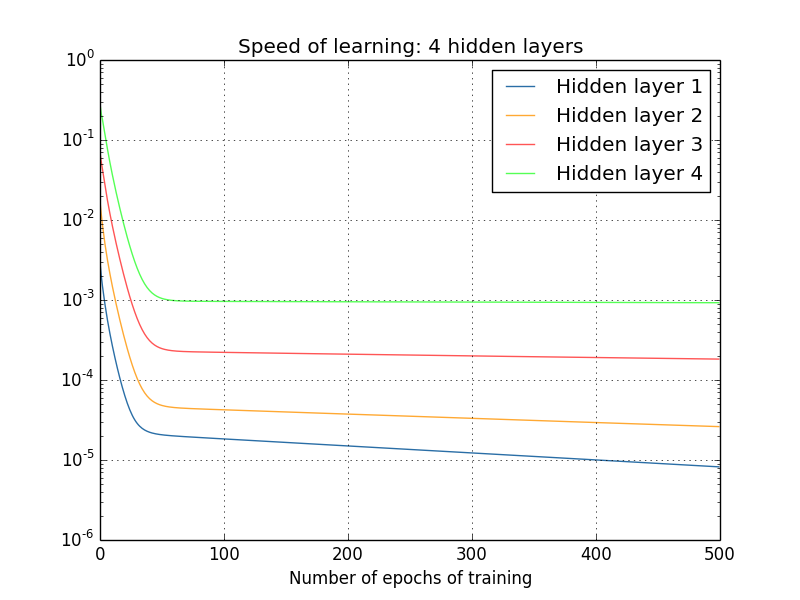 Explanation: why?
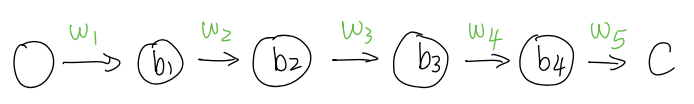 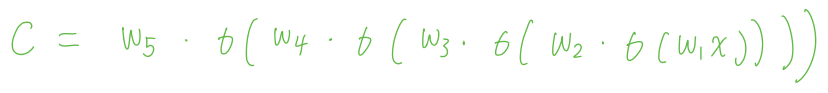 Chain rule
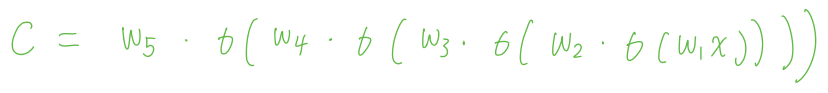 Chain rule
Chain rule
First chain rule:



Second chain rule:
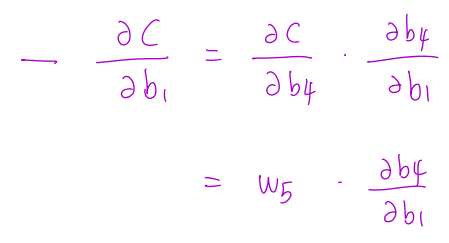 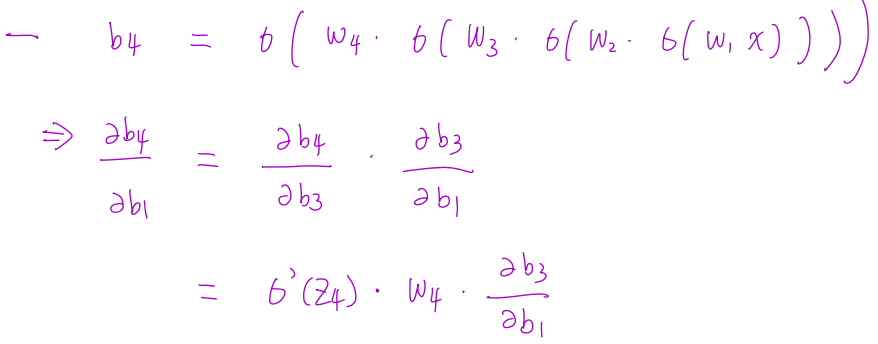 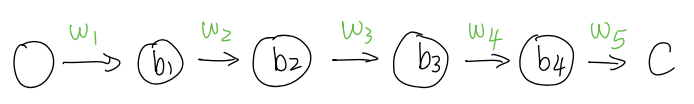 Chain rule
Third chain rule:

Fourth chain rule:


Combining all four chain rules together:
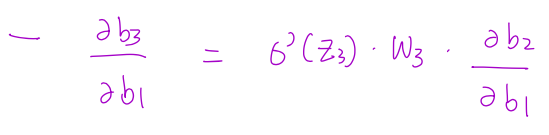 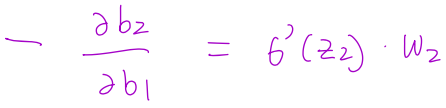 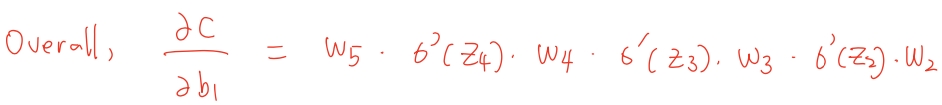 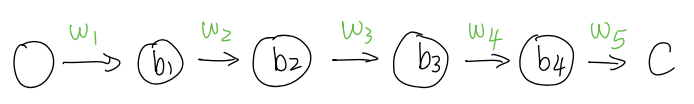 Fix: Add residual connections
Residual connection



Residual connection stabilizes the gradient


Layer normalization: Normalize the intermediate representations to have mean zero and isotropic covariance matrix
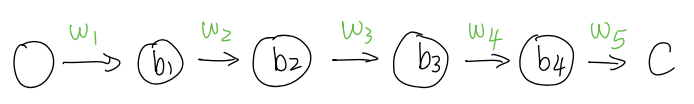